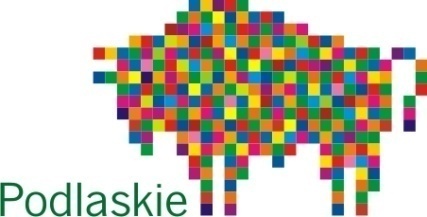 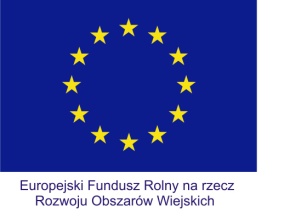 PLAN STRATEGICZNY WSPÓLNEJ POLITYKI ROLNEJ – PROJEKT-wersja 2.MAŁA RETENCJA
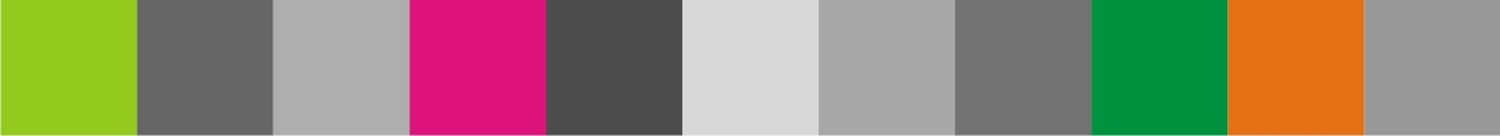 Demarkacja i komplementarność Planu Strategicznego z innymi funduszami UE
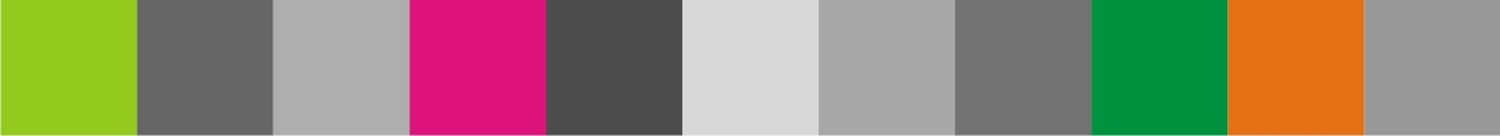 Zalecenia Komisji dla Polski dotyczące 
planu strategicznego WPR


Zwiększenie troski o środowisko, w tym w zakresie różnorodności biologicznej oraz intensyfikacja działań 
w dziedzinie klimatu


Właściwe gospodarowanie zasobami naturalnymi m.in. poprzez ograniczenie zużycia wody i energii, a także wdrożenie inwestycji z zakresu retencji wodnej 
i zastosowania energii odnawialnej w procesie produkcyjnym – inwestycje OZE, mała retencja, biogazownie
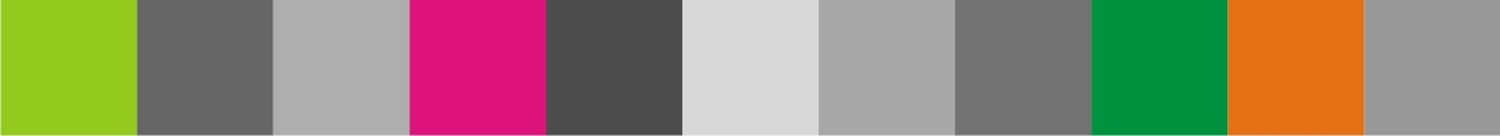 Cel 5 WPR: 
Wspieranie zrównoważonego rozwoju 
i wydajnego gospodarowania zasobami naturalnymi, 
takimi jak woda, gleba i powietrze
EKOSCHEMATY – 
.
dobrowolne dla rolników systemy na rzecz klimatu, środowiska i dobrostanu zwierząt
Europejski Zielony Ład 
i wynikające z niego strategie
Ekoschemat: Retencjonowanie wody 
na trwałych użytkach zielonych
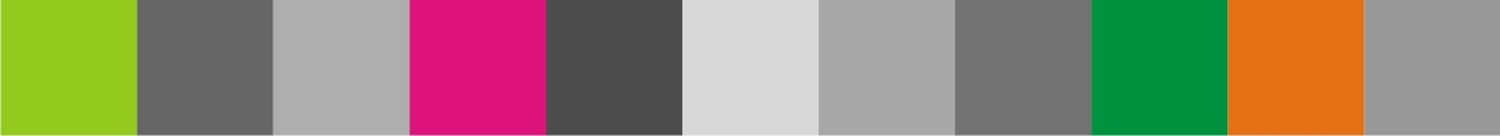 Nazwa interwencji: Ekoschemat - Retencjonowanie wody na trwałych użytkach zielonych (TUZ)
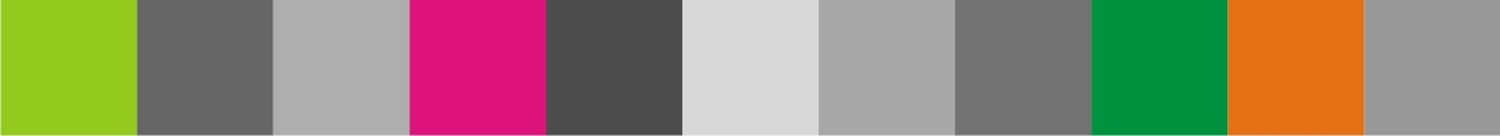 Nazwa interwencji: Ekoschemat - Retencjonowanie wody na trwałych użytkach zielonych (TUZ)
.
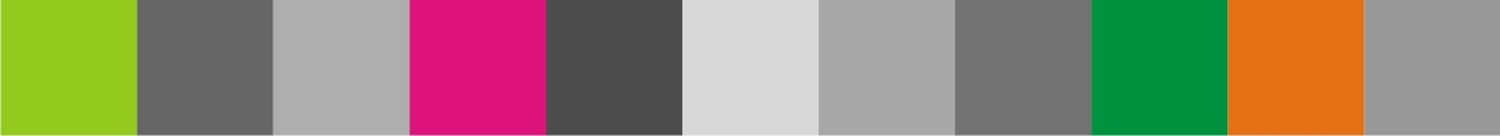 Nazwa interwencji: Ekoschemat - Retencjonowanie wody na trwałych użytkach zielonych (TUZ)
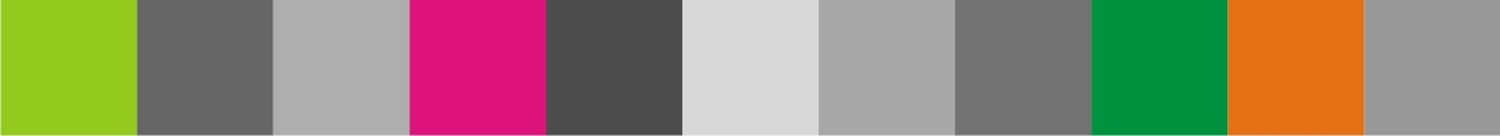 Nazwa interwencji: 
Scalanie gruntów wraz z zagospodarowaniem poscaleniowym
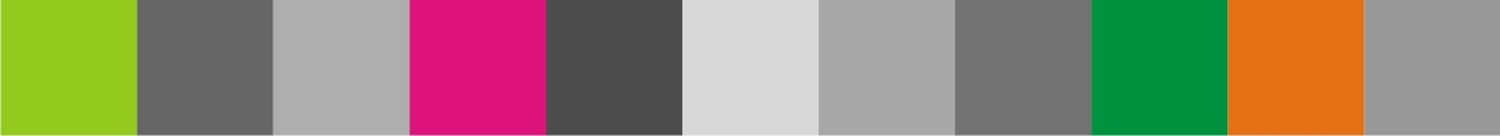 Nazwa interwencji: Scalanie gruntów wraz z zagospodarowaniem poscaleniowym
.
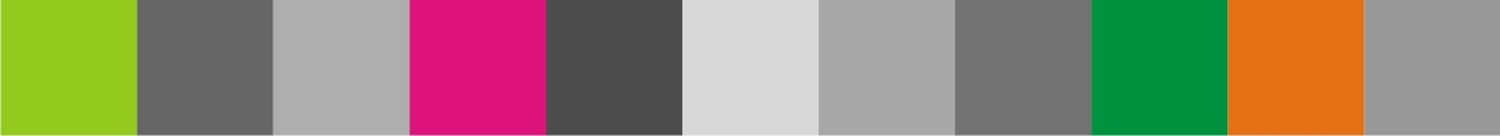 Nazwa interwencji: Scalanie gruntów wraz z zagospodarowaniem poscaleniowym
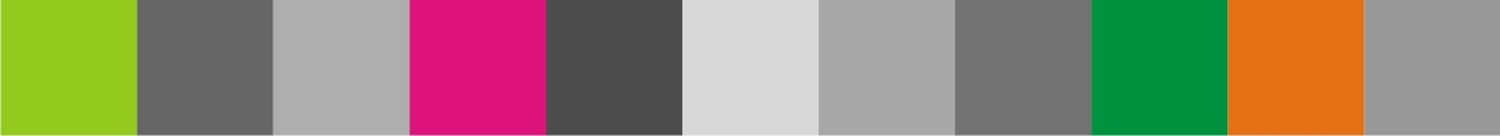 Nazwa interwencji: 
Inwestycje przyczyniające się do ochrony środowiska i klimatu
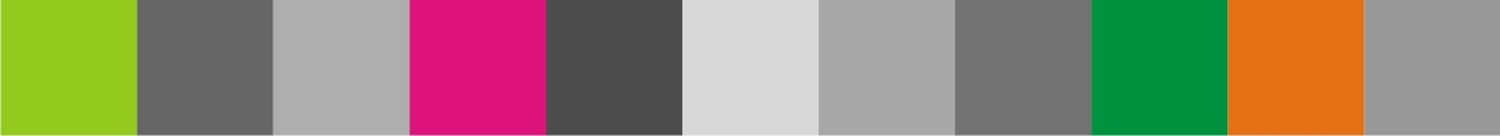 Nazwa interwencji: 
Infrastruktura na obszarach wiejskich
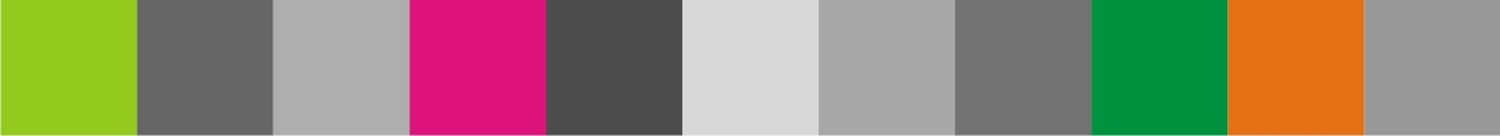 Nazwa interwencji: Interwencja w sektorze owoców i warzyw 
- Działania na rzecz ochrony środowiska oraz łagodzenia zmian klimatu
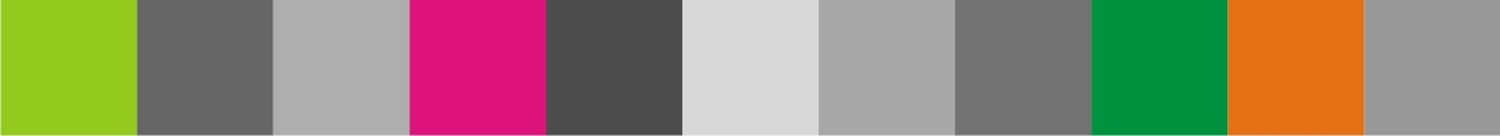 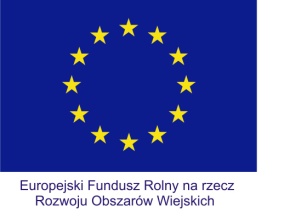 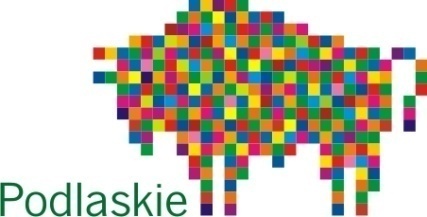 Dziękuję za uwagę
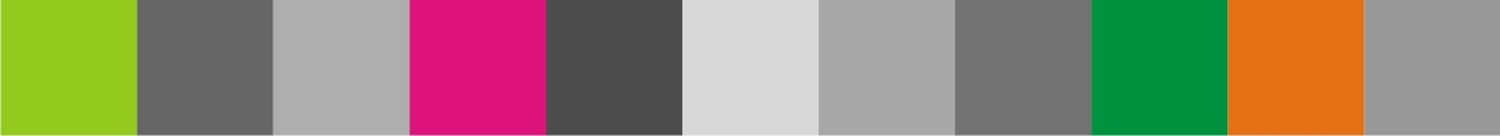